国 家 公 務 員 倫 理 週 間　 １２月１日～７日
企業の皆様へ
企業の皆様と国家公務員が接する際、国家公務員には一定のルールがあります。
国家公務員との飲食や贈答品のやりとりなどには、ご注意ください。
禁止行為
企業と「利害関係」（契約関係、許認可の申請、立入検査を受ける等）のある国家公務員に対し、例えば以下の行為をすると、相手方の国家公務員が倫理法違反に問われます。
金銭、物品等の贈与をすること
車による送迎など無償のサービスを提供すること
供応接待をすること（「割り勘」による飲食は可能）
※　利害関係がない場合でも、国家公務員が倫理法違反に問われることがあります。
※　これら以外にも禁止される行為があります。（詳細は以下のＷＥＢサイト参照）
※　具体的な行為の可否について疑義がある場合は、相手方の国の機関又は国家公務
   員倫理審査会にお問い合わせください。
公務員倫理ホットライン
国家公務員の倫理に反すると疑われる行為に気付かれた方は･･･
【電  話】 ０３－３５８１－５３４４
    （土・日・祝日及び12/29～１/３を除く、9：30～18：15）
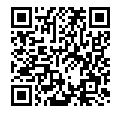 【WEB】
検索
公務員倫理ホットライン
通報により不利益な取扱いを受けないよう万全を期しています
国 家 公 務 員 倫 理 審 査 会　 http://www.jinji.go.jp/rinri/
～ 違反事例のご紹介 ～
企業の社員が、企業と利害関係のある国家公務員と接する際、
手土産として菓子折を渡した。
ケース１
菓子折を受け取った場合、国家公務員は倫理法違反に（ただし、社名入りのカレンダー等の宣伝用物品を渡すことは可能）。
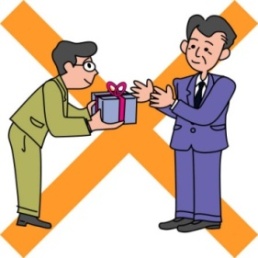 企業の社員が、企業と利害関係のある国家公務員との懇親会に
おいて、割り勘分以上の金額を支払った。
飲食前
飲食後　　会費以上の出費が･･･
車を用意して
　いますよ。
今日の会費は割り勘の
 5,000円でお願いします。
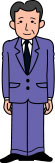 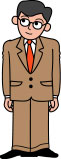 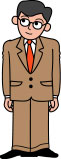 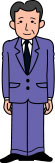 会費制なので
足りない分は我々が・・・
あらかじめお支払い
しておきますね。
お会計は大丈夫ですか？
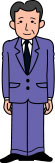 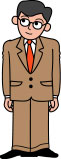 利害関係のある国家公務員
企業の社員
利害関係のある国家公務員
企業の社員
大丈夫ですよ！
ケース３
ケース２
利害関係のある国家公務員との飲食は、割り勘であれば可能。
しかし、利害関係者側の負担が多ければ、国家公務員は倫理法
違反に。
企業の社員が、企業と利害関係のある国家公務員が視察で訪問した際、車を用意し視察先へ案内した。
電車やバスで
行けるけどなぁ･･
国家公務員が職務で訪問した際に、交通事情等からみて相当と認められる範囲で、利害関係者が日常的に利用している車（社用車等）を利用することは可能。
しかし、このような事情がない場合、
国家公務員は倫理法違反に。
まずは国家公務員側の倫理保持が重要ですが、
皆様におかれましても、ご理解・ご協力をお願いいたします
［平成30年９月］
国 家 公 務 員 倫 理 審 査 会    http://www.jinji.go.jp/rinri/
お問合せ ： 国家公務員倫理審査会事務局　　０３－３５８１－５３１１（代表）　　〒100-8913東京都千代田区霞が関１－２－３